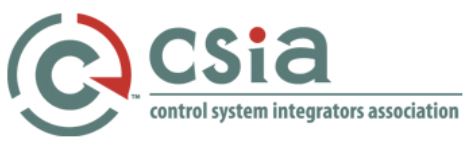 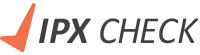 CSIA BP&B Webinar SeriesModule 3Project Management and System Development Lifecycle
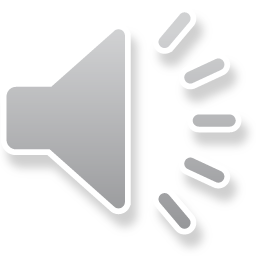 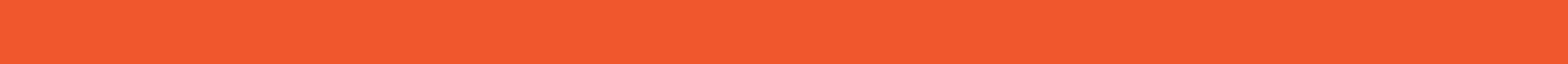 Copyright Latsa Learning Services Pty Ltd / Latsa IPX Pty Ltd 2019
[Speaker Notes: Welcome back to CSIA’s Best Practice and Benchmarks webinar series. In this module…….Module 3, we will be discussing Project Management and System Development Lifecycle]
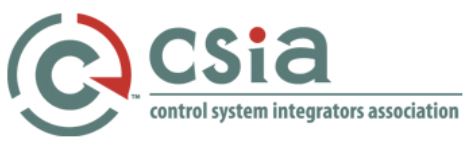 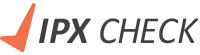 Your PresenterTom Sulda BEng (Hons), Grad Cert Mgt, Dip PMCSIA Certified BP&B Auditor
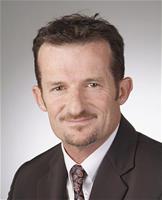 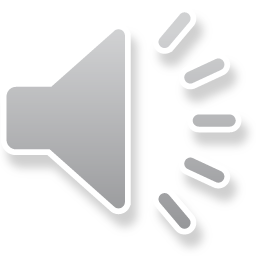 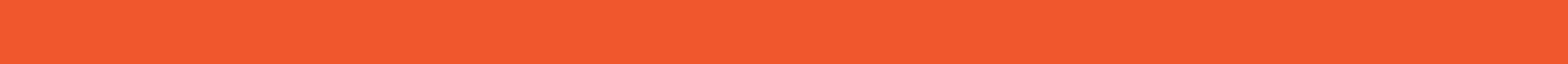 Copyright Latsa Learning Services Pty Ltd / Latsa IPX Pty Ltd 2019
[Speaker Notes: Hi – I’m Tom Sulda one of the CSIA’s certified global best practice and benchmark auditors]
Today’s Presentation Covers……
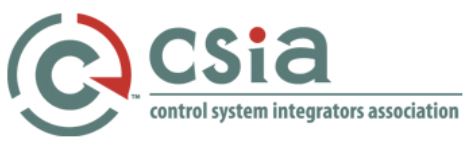 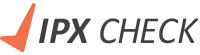 Section 5 – Project Management

Contract Management 
Procurement Management 
Planning 
Risk Management 
Resource Management 
Communications Management 
Scope Management 
Schedule Management 
Budget Management 
Change Management 
Quality Management 
Project Closure
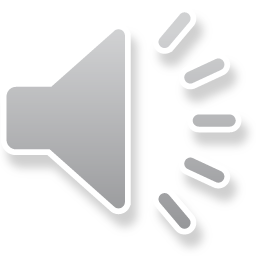 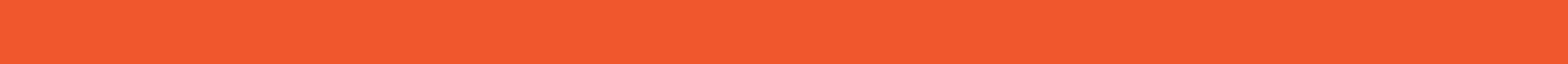 Copyright Latsa Learning Services Pty Ltd / Latsa IPX Pty Ltd 2019
[Speaker Notes: A well controlled project will deliver a successful outcome for your customer who will most likely use you again and again and a consistently profitable outcome for you. Good project management takes discipline, skill, experience and leadership. It combines the appropriate usage of both hard and soft skills and the prudent management in all of the areas outlined in the bullet points on the slide.  

The CSIA standard uses the Project Management Body of Knowledge or PMBOK. You can think of PMBOK as having all the ingredients for successfully managing projects without the methodology. If you are looking for methodologies - Prince2 and Agile spell these out for you but the most successful are those that are hybrid in their nature combining the most relevant processes to your company from a number of different sources.]
Today’s Presentation Covers……
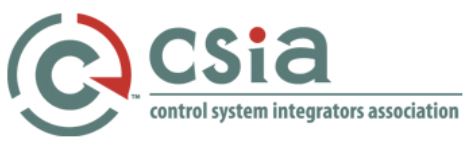 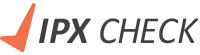 Section 6 – System Development Lifecycle

Internal and External Kick-off 
Requirements 
Design 
Development 
Unit/Module and Integration Testing 
Factory Acceptance Test 
System Shipping 
Installation 
Commissioning 
Site Acceptance Test
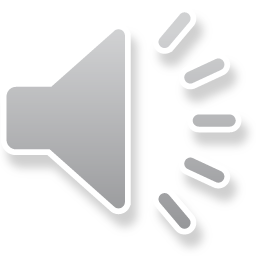 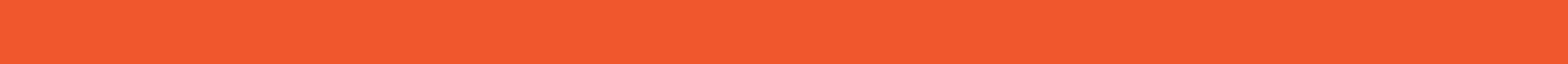 Copyright Latsa Learning Services Pty Ltd / Latsa IPX Pty Ltd 2019
[Speaker Notes: In section 6 we refer specifically the so called V model approach to systems development. Making sure that you cover off on all of the steps in the V model will go a long way to ensuring you deliver a quality solution to your customer each and every time. Now to Section 5 .. Project Management.]
Section 5 – Project Management
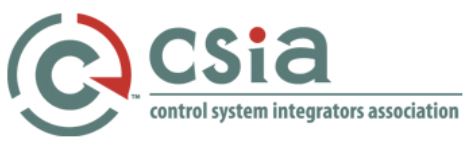 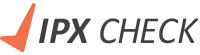 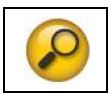 5.1.1 Is the work done by the integrator contractually authorized? 

• Prior to the start of the work, determination of contractual authorization should be defined. 
An internal process for contractual authorization should be defined. There should be a clear responsibility for approval, based on size of contract, client, or other criteria. 
The external activities for contractual authorization should be defined. An example would be a client Purchase Order or a Work Authorization Form to be signed by the client or subcontract manager to authorize the start of a new activity. 
• If a Letter of Intent (LOI) is used to cover the period leading up to the receipt of an official PO, the LOI should address things such as: 
Project name 
Proposal number, date, delivery, amount, etc. 
Define an expected date for receipt of PO 
High level cancellation terms

• Through the life of the project, change control procedures should be in place to ensure the proper authorizations and contractual adjustments are obtained if scope, schedule, or budgetary changes are made.
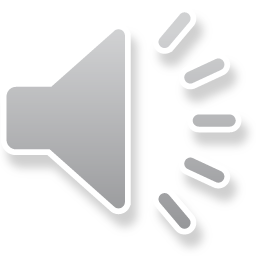 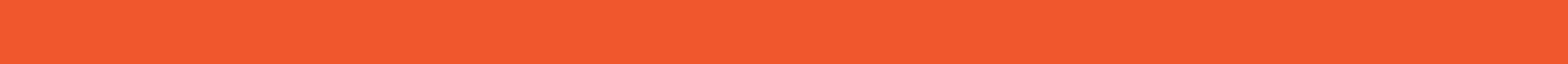 Copyright Latsa Learning Services Pty Ltd / Latsa IPX Pty Ltd 2019
[Speaker Notes: As we talked about in the previous module there should be a defined process for proposal development, its review and authorisation – this includes the roles that are both responsible and accountable. Externally you should receive formal authorisation from the client and this can be in the form of a purchase order or a letter of intent whose content should include the four bullet points on the slide. If you are seeking certification it’s a good idea to keep a record of authorisations and throughout the project when scope, schedule or budgetary changes are proposed and finally authorised.]
Section 5 – Project Management
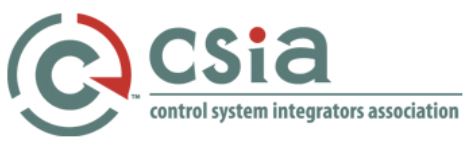 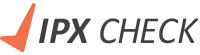 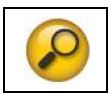 5.2.5 Does the integrator have a process for contract management for all subcontracted services, such as resources, vendors, contractors or trades? 

• Engagement specific contracts should be in place between the integrator and subcontractor, and should include scope of work, specifications, and standard terms and conditions. 
• Contract conditions that flow-down from the client contract should be identified and clearly understood. Some examples of contract conditions that should flow down include indemnification, hold harmless and insurance requirements. The integrator should ensure that all key upstream parties, including the integrator, are listed as additional insureds on a direct, primary and non-contributory basis by endorsement to the subcontractors’ insurance (a certificate alone is not sufficient). The integrator should verify that the insurance carrier of the subcontractor is a reputable company. 
• Each subcontract should include non-solicitation of employees and clients, confidentiality, ownership of IP, and cancelation processes. Quality requirements, safety requirements, inspections and audits, warranties, performance reporting and records management also are clauses that should be included in the subcontract, along with breach of contract, claims administration, dispute resolution, and payment schedules, among others. 
• The process should establish required communications, change order management and authorizations.
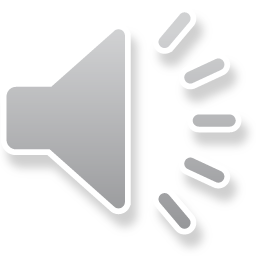 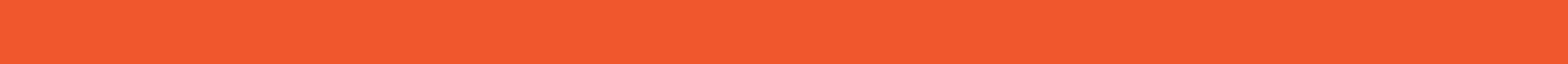 Copyright Latsa Learning Services Pty Ltd / Latsa IPX Pty Ltd 2019
[Speaker Notes: This section refers to the most common and important aspects of a contract and these items often become the headings of a proposal template. You should be very aware of what liabilities flow down to you and if you are using contractors parts of those liabilities should flow down to them as well. If you are using insurance then it’s a good idea to pick a reputable insurer. If you need some recommendations try the connected community or have a chat to a fellow integrator at the executive conference. 

Some contracts include clauses to ensure that customers do not solicit your employees. This is a common situation and you might want to at least add conditions that require the customer to pay a set percentage of the employees new annual salary for those that take an offer of employment from your customer. 

This slide is a good and informative read. You should pause and have a good read of this one. At the Best Practices workshop it would be a good idea to seek permission to use templates if your fellow integrators are kind enough to offer them.]
Section 5 – Project Management
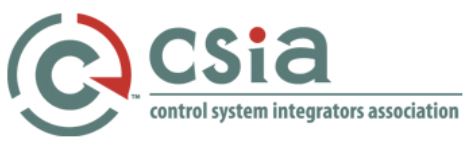 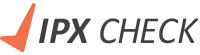 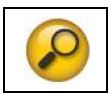 5.3.2 Does the integrator review its Project Management Plan with project members? Is the Project Management Plan presented to the client for approval? 
• Review and approval processes should follow those defined in the integrator’s project methodology 
• The plan should be reviewed to ensure the execution process is understood and meets client expectations. 
• The level and extent to which the plan will be reviewed should be based on the size and/or complexity of the project. Ultimately, the review process allows for client buy-in and approval of the plan (or a sanitized subset of the plan, as stakeholder management strategies or other sections may not be suitable for client review).
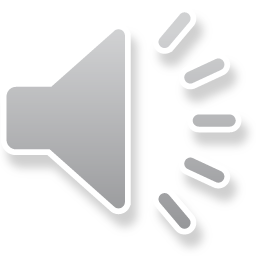 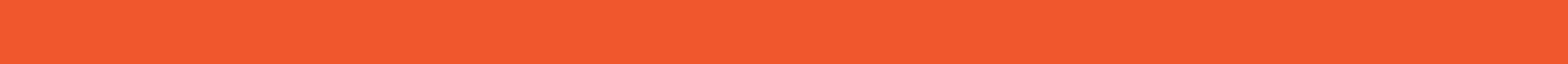 Copyright Latsa Learning Services Pty Ltd / Latsa IPX Pty Ltd 2019
[Speaker Notes: There are all sorts of project management plan and they vary in complexity and depth based on your own internal requirements, the clients requirements and the risk of the project, On the following slide I list some common headings for a full blown project management plan]
Section 5 – Project Management
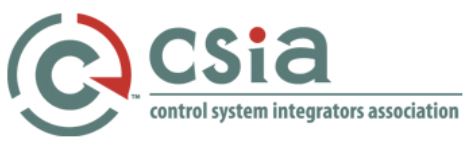 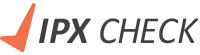 PROJECT OBJECTIVES
PROJECT APPROACH
PROJECT MANAGEMENT
PROJECT STRUCTURE
BUSINESS PROCESS & ORGANISATIONAL CHANGE (GAPS)
REPORT DEVELOPMENT
DEVELOPMENT
TESTING – RELEASE ACCEPTANCE
INFRASTRUCTURE
PROPOSED PROJECT ORGANIZATION CHART
PROJECT SCOPE
SCHEDULE MANAGEMENT PLAN
SCHEDULE MANAGEMENT APPROACH
MILESTONE LIST
ROLES AND RESPONSIBILITIES FOR SCHEDULE MANAGEMENT
SCHEDULE CONTROL
SCHEDULE CHANGES
SCOPE CHANGE
CHANGE MANAGEMENT PLAN
CHANGE MANAGEMENT APPROACH
CHANGE CONTROL BOARD
ROLES AND RESPONSIBILITIES
CHANGE CONTROL PROCESS
CHANGE REQUEST REGISTERS
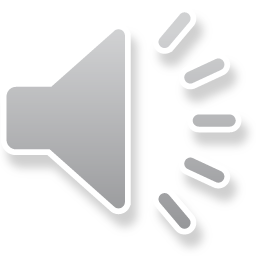 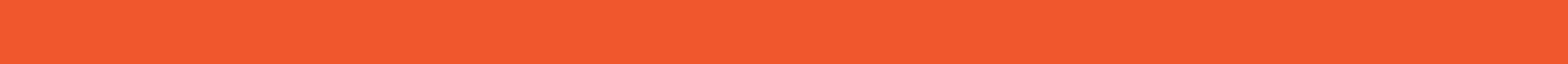 Copyright Latsa Learning Services Pty Ltd / Latsa IPX Pty Ltd 2019
[Speaker Notes: There are a lot of sections in this example and you may even have separate documents for some of the headings like the communications management plan, risk management plan and the change management plan.]
Section 5 – Project Management
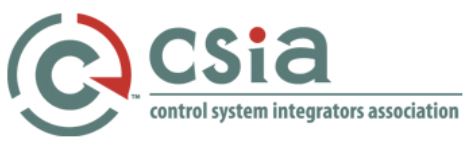 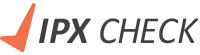 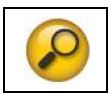 5.3.6 Does the integrator manage the project according to the Project Management Plan? Is change affecting the project baseline continuously managed and updated into the Project Management Plan? 
• Elements of the plan should be updated throughout the life of the project as status and requirements change. 
• Change Orders should be reflected in the Project Management Plan. 
• Performance should be monitored and corrective actions taken based on performance against the plan. 
• Project review meetings should be held per the communications plan. A project meeting should have three phases, each with a unique set of requirements: 
o Pre-meeting publishing of invitations, agenda, reservations, meeting format, venue, equipment needs, etc. 
o Meeting execution, per the agenda. 
o Post-meeting follow-up, meeting minutes, action list, etc.
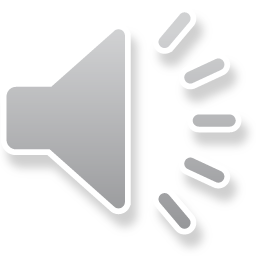 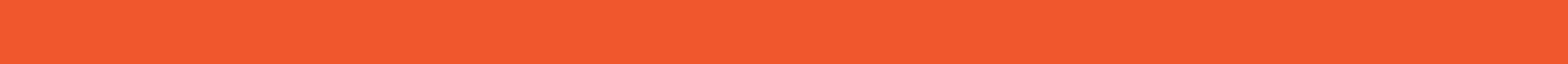 Copyright Latsa Learning Services Pty Ltd / Latsa IPX Pty Ltd 2019
[Speaker Notes: As mentioned previously a policy, procedure or even a plan states what you are going to do as opposed to your aspirations. It follows then that if you put out a plan then as an auditor I should be able to see that the plan is or has been followed. Again don’t put anything in the plan for window dressing – be pragmatic and only put in there the aspects that are required to satisfactorily manage the project.]
Section 5 – Project Management
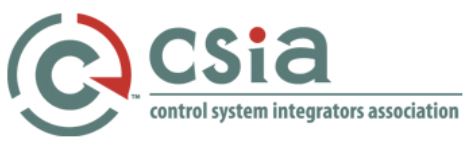 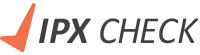 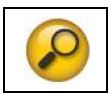 5.4.2 Are risks identified and managed throughout the project lifecycle? 

• A Risk Register should be maintained through the life of the project. The Risk Register should 
o List all risks that can be identified 
o Summarize the probability of each 
o Provide a short description of each risk trigger 
o Provide a short description of each risk response 
o Indicate whether the risk has already occurred, or if surveillance is still required. 
o Identification of new risks that arise during the execution of the project. 
• Risk trigger identification, effect quantification, and responses should follow in accordance with the integrator’s risk management methodology and be managed throughout the execution of the project. 
• It should be clear what, how, and to whom risk reporting should be performed, including the escalation process for high priority risks. 
• Responsibilities with respect to risk management and response should be clearly defined. 
• If known risks become real, contingencies and responses must be released and communicated.
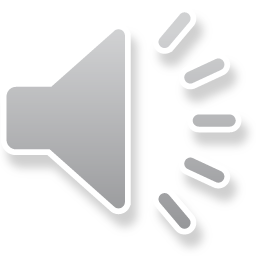 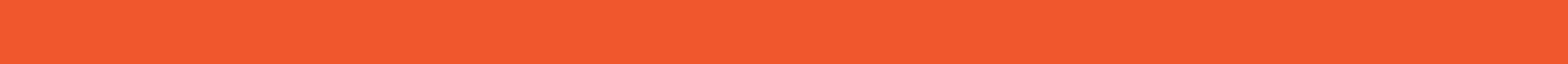 Copyright Latsa Learning Services Pty Ltd / Latsa IPX Pty Ltd 2019
[Speaker Notes: First of all make sure that you are looking at both risk and potential opportunities that emanate from any risks that transpire. Secondly don’t try to manage al risks because there are always plenty that you could think of. Concentrate on those that are either most likely in probability or have a substantial impact.

The simplest method is to use a spreadsheet with the columns being the subject matter in the slide above. You can write a simple formula to calculate whether a risk is Extreme, High, Medium or Low and against those the risk response or contingency including the owner. If a response or contingency plan is required it will change the approach to the project in some way and therefore will also need to be communicated.]
Section 5 – Project Management
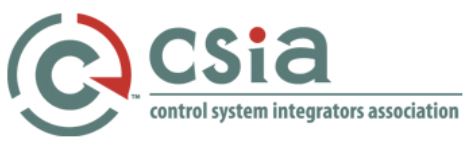 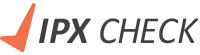 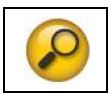 5.5.4 Are the boundaries defined for work times that allow for personnel to perform safely as well as requirements for reporting exceptions to the boundaries (i.e. to limit excessive overtime). There should be a clear reconciliation between the project manager’s expectation of work effort and that of each of the project team members, including supplier resources, if applicable. Does the integrator manage the resource availability throughout the project to ensure that all resources are available as required and all requirements are met? 

• Project planning and scheduling should consider all necessary resource configurations with required dates and durations. 
• Responsibility should be assigned for obtaining and qualifying resources. 
• Resource availability should be reviewed against project timelines and then assigned to the project with the necessary approvals. 
• The project manager should follow and contribute to a common methodology for scheduling and communicating availability of companywide resources that supports effective utilization of overall company resources. 
• Risk factors affecting resource availability should be identified and responded to as part of the risk management plan.
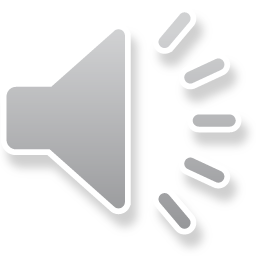 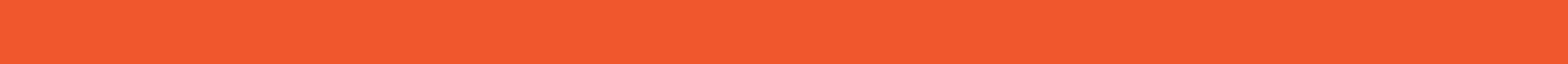 Copyright Latsa Learning Services Pty Ltd / Latsa IPX Pty Ltd 2019
[Speaker Notes: We have previously talked about the pipeline of work and where its very presence can inform the forward resource load. With resource planning comes invaluable intelligence that can be used to work out what your baseload of work over time looks like from a retrospective view and a forward looking perspective. From this you can manage forward appointments for permanent positions and more flexible resources such as contractors. It has to be said that balancing resources is one of the hardest jobs in any engineering business especially where you have quoted on lower priced resources being available and the additional cost of using overtime or more expensive resources when they are not. Continual interactions between those quoting (estimators) and executing work (project managers and teams) is the best way to ensure that a clear and current resource plan maintained]
Section 5 – Project Management
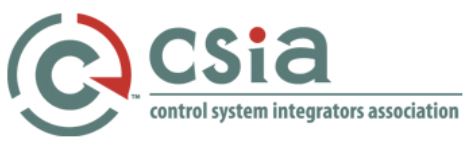 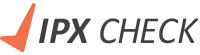 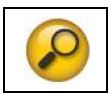 5.6.3 Does the integrator maintain ongoing communications for the duration of the project in accordance with the plan? 
• Evidence of communications meeting the plan should exist. 
• Developments impacting client expectations should be communicated throughout the project. 
• Communications should follow integrator standards and templates.
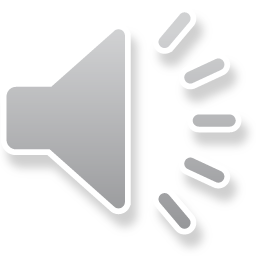 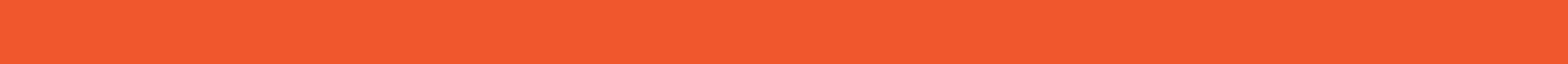 Copyright Latsa Learning Services Pty Ltd / Latsa IPX Pty Ltd 2019
[Speaker Notes: The communications plan can form part of the overall project plan or as a separate artefact. Communications can take many forms:

Emails
Verbal phone conversations
Shared workspace
Meetings etc…

How deeply you track these communications should be highlighted in the plan and again don’t go overboard if you don’t need to.
Your comms plan can be a template that you adjust based on the level, means and frequency you intend to stick to on any one project.]
Section 5 – Project Management
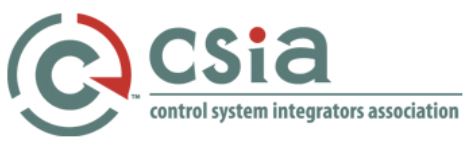 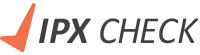 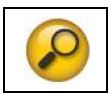 5.7.2 Does the integrator provide the client a clear scope statement? Is it agreed to and signed off? 

• A clear scope of work should be reviewed with the project team and the client. 
• A clear division of responsibility should be provided to indicate which deliverable will be provided by whom. 
• Agreement should be obtained from client and team members. 
• Any relationship to other projects or sub-projects should be clarified. 
• Items beyond the scope should be clearly identified. 
• Deliverables should be clear and measurable. 
• Success criteria and turnover points/methods should be defined.
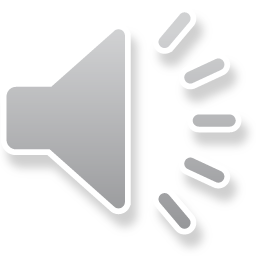 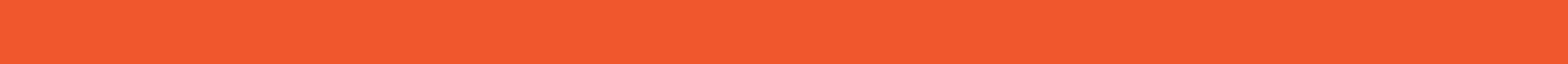 Copyright Latsa Learning Services Pty Ltd / Latsa IPX Pty Ltd 2019
[Speaker Notes: A statement of scope can found in places like tender documents or even your documented response via a proposal that accurately describes the deliverables required and the boundaries around them deemed to be out of scope. Communication and setting of scope usually first occurs when a customer issues a purchase order that names the deliverables. Further communication occurs during internal kick off with the integrators project team and with the client further clarifications can be defined at an external kick off meeting. It’s a good idea to document both the internal and external kick off meeting minutes. 

Make sure that deliverables are clear and that they can be objectively measured and therefore verified on completion.]
Section 5 – Project Management
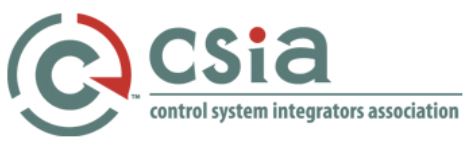 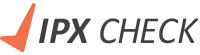 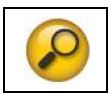 5.7.5 Is it clear how the integrator will verify scope? 
• Formal acceptance by the client of project scope should be obtained by the integrator through a review of deliverables and work results to ensure satisfactory completion. 
• The scope verification process should establish and document the level and extent of completion. 
• Scope verification should focus on acceptance of work versus quality control which is concerned with correctness of work.
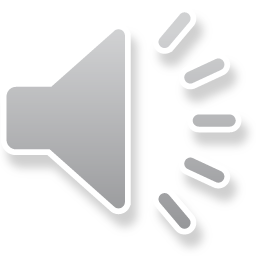 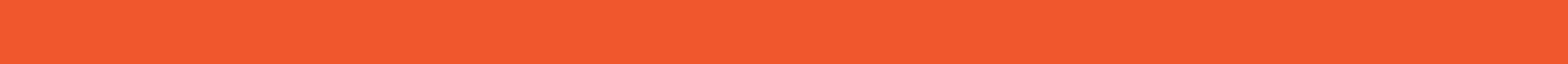 Copyright Latsa Learning Services Pty Ltd / Latsa IPX Pty Ltd 2019
[Speaker Notes: Traceability is key here. If a deliverable has been set then how to verify that the deliverable has been met needs to be clear. It could be the customer is to be present to witness and accept factory acceptance testing. With Site Acceptance Testing the customer may want some metrics to be met such as how many bottles per hour can the process output at an acceptable batch quality. Agreed acceptance criteria between the integrator and customer will go a long way to ensuring that design is correct, that the deliverable can be signed off as complete and ultimately a final invoice raised against practical project completion.]
Section 5 – Project Management
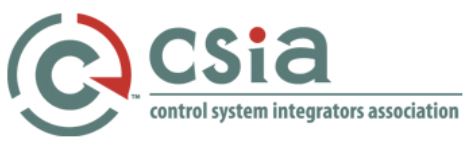 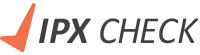 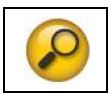 5.8.2 Are schedules used throughout the project to manage work effort, personnel and other related resources? Are they updated and communicated accordingly? 

• Schedules should be evaluated regularly for activity sequence and estimate-to-complete to confirm resource needs, effort requirements and status of completion targets. 
• Adjustments should be made to the schedule as changes develop; revised schedules should be communicated to all project members. 
• The project manager should relate the project schedule to overall company resource planning needs and communication on a regular basis.
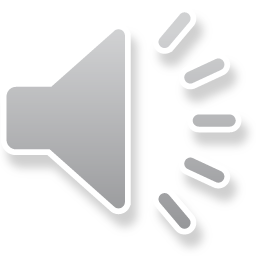 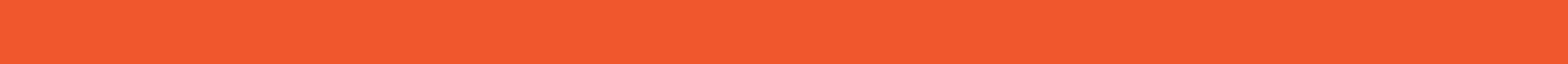 Copyright Latsa Learning Services Pty Ltd / Latsa IPX Pty Ltd 2019
[Speaker Notes: As an auditor when I see a schedule that is or has been actively managed and reflects the natural changes that occur – I see a project that is or was under control. Oftentimes I see a schedule produced at the start of the project mainly for compliance reasons and then never touched again. 

If you are going to have a schedule – actively manage it. Some project managers version control their schedules and document the reasons why the version had changed in any point in time. The reasons could be a direct reference to a change in scope or even an identified risk coming to pass.

More mature and higher end systems link the schedule to the resource plan. When the schedule changes it should be communicated to the relevant stakeholders appropriately – especially the customer and the project team.]
Section 5 – Project Management
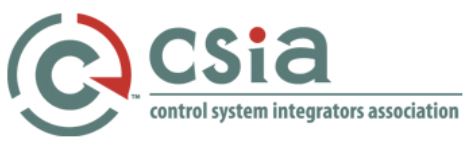 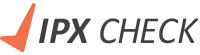 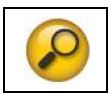 5.9.2 Does the integrator manage the project costs throughout the project lifecycle? Are job cost reports reviewed in a meaningful timeframe? Are corrective action policies understood? 
• Projects should be reviewed for performance of actual vs. budget and estimate-to-complete at a frequency compatible with the project pace. 
• Projects should be checked to ensure correct costs are charged to the job. 
• Both financial and labour hours should be used when evaluating the progress of a project. 
• Financial concerns should be addressed with management and the client as they occur, not at the end of the job. 
• Costs required to complete an activity may be different from that agreed to under contract. The integrator’s project accounting system should allow for entering either an Estimate-to-Complete (ETC), Estimate-at- Completion (EAC), or a Percent Complete to track variances between budget and that required to complete an activity (estimate at completion).
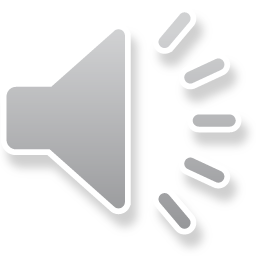 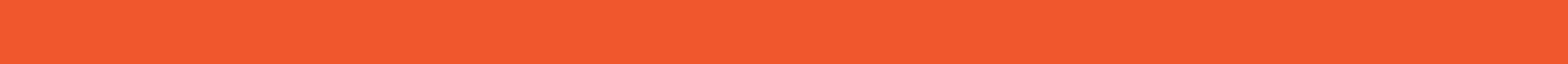 Copyright Latsa Learning Services Pty Ltd / Latsa IPX Pty Ltd 2019
[Speaker Notes: How can you tell whether a project is on track? First of all a plan needs to be in place with a schedule. The schedule is also linked to the accumulated costs expected at specific timeframes or milestones. A milestone whether it be a time based milestone or a delivery based milestone is a good point in time to measure progress against the plan.  You might have a role or roles in your organisation who are responsible to provide an overview on the successful completion of progress. That also requires that time based reporting is required so that overview and where necessary replanning occurs.

A project manager should be able to tell you how the project is performing against budget, and the forecast to complete the project based on performance thus far. If the forecast is not made then we have no hope of knowing where we might land. If a forecast is in place then it can reviewed so that an alternate plan (or corrective actions) can be put into place to recover time or cost.]
Section 5 – Project Management
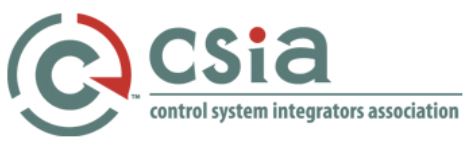 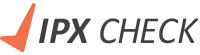 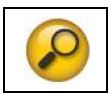 5.10.1 Does the integrator have a documented Change Management process? Is this reviewed with the client and are approvals required? 
• The change management process should: 
Document the change in the change log 
Address changes to the design basis, in terms of scope, schedule, and budget. 
Be timely. When possible, changes should be vetted by the project team and by stakeholders prior to implementation. 
Utilize standard change request/change order templates. 
Assign responsibility for technical and financial authority with appropriate limits defined. 
Establish notification requirements including technical team, billing and client. 
Have a clearly defined method for notifying the client of changes and securing signature or other verifiable approval per the Communications Plan. 
• Change requests can be broken into four categories, each with a different potential response: 
Adjustments to a deliverable – This type of change goes directly back to the design basis, and if approved, should be reflected into the PMP. 
Corrective action – This type of change generally does not affect the design basis, though it could. Corrective Actions are more often related to design deficiencies/mistakes, force majeure events (events beyond the control of any party) or deficits in original planning. 
Preventive action – A deficiency is looming, or a risk is about to become real, and an action is required. This could be a process issue affecting schedule, or a deliverables issue affecting the design basis. 
Defect repair – This is more often related to expense costs that were unplanned. 
• Prior to submittal of the change request, the project manager should: 
Attempt to influence change factors to reduce or eliminate the effects of the change. 
Analyse the effect of the change to schedule/scope/budget. Consider that the change may affect a broad range of items in the project in addition to the item being changed such as Functional Specification, drawings, programs, testing, commissioning and documentation. 
Prepare the scope change documentation per the change control procedures outlined in the Project Management Plan. 
• Upon submitting the scope change to the person(s) responsible for approval, the project manager should: 
Communicate any stop work notices and/or pauses to remain in effect until disposition of the issue. 
Work with the approval authority to provide background information, technical resources, etc. upon request. 
• If the scope change is disapproved, the project manager should: 
Communicate any stop work notices to prevent implementation of the change. 
Document the disposition of the change in the change log. 
Work with the design team to develop workarounds. 
• If the scope change is approved, the project manager should: 
Communicate the disposition to the project team to authorize implementation of the change. 
Document the disposition of the change in the change log. 
Update the Project Management Plan as appropriate.
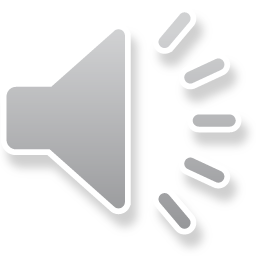 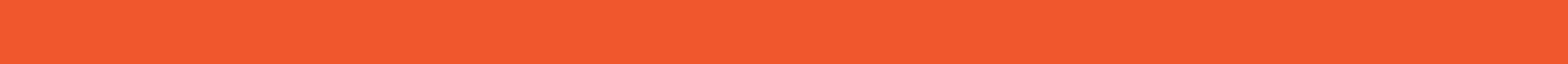 Copyright Latsa Learning Services Pty Ltd / Latsa IPX Pty Ltd 2019
[Speaker Notes: As you can see the management of change is a potentially complex component of good project management. Although we can do our very best in our front end loading to understand and sign off on project scope…..change is inevitable! Ultimately as an auditor I should be able to see a baselined scope and from there on when changes happen a clearly traceable trail of work that shows what changed and why, the replanning that occurred out of it to its ultimate sign off at completion. The formality of such will be dictated by your own internal change management process and those required by your customer. For example the pharmaceutical industry will have highly rigorous change processes as will control systems installed on military platforms like ships. The slide represents a solid decision making process on the management of change and the depth of rigour applied that is highly dependent on your own needs and that of your customer. The change management plan should represent how much rigour you intent to apply on your project so develop it carefully and preferably in consultation with your customer.]
Section 5 – Project Management
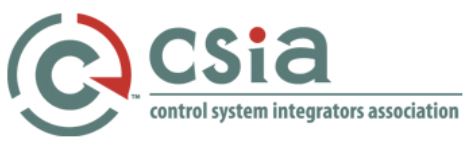 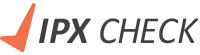 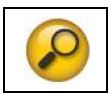 5.10.2 Does the change order process ensure that changes are fully reflected into project management and accounting processes? 

• All necessary documentation affected by the change should be updated including scope of work, Project Management Plan, schedule, and budget. 
• Billable changes should be identified and tracked throughout the company, including engineering to accounting. 
• Requirements for internal change notices (non-billable) should be identified. 
• Change order process should correlate back to the Configuration Management process.
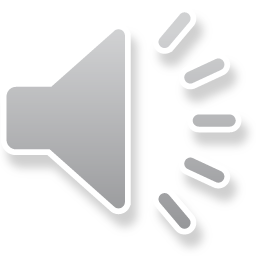 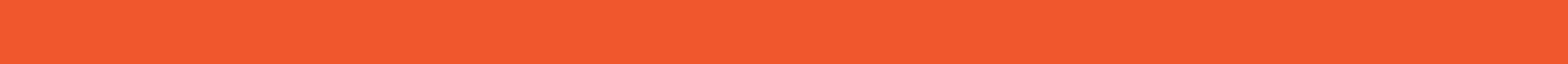 Copyright Latsa Learning Services Pty Ltd / Latsa IPX Pty Ltd 2019
[Speaker Notes: As expected when change happens the artefacts or documentation of the project change as well. Changes are in the main, changes to the baseline scope of a project. Highly mature processes are evident when documentation version changes reflect the reason for the change and the approvals that ensued. Change orders are often the triggering documents for change. Anything billable out of change should be traceable and oftentimes separately invoiced. Even non – billable changes should be identified. Ultimately we are working on a baselined design (the base line configuration) and if changes occur to this baseline they should tie back to a configuration management process. We will talk more about configuration management in the next Module.]
Section 5 – Project Management
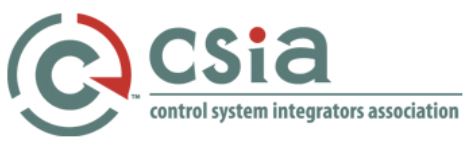 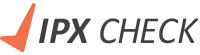 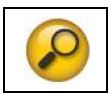 5.11.1 Does the PQP define the organization of the project quality control team and describe roles and responsibilities of each member? 

• The PQP should identify any corporate or quality department role on the project quality team along with their responsibilities. 
• Each major deliverable or class of deliverables should be listed with the name of the individual responsible for: 
Generation of the work product 
Confirmation that the work product meets the requirements 
Technical validation of the work product. 
• If someone generates work product, they should not be the one that confirms or validates their own work product.
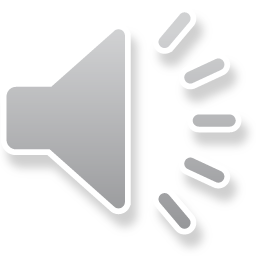 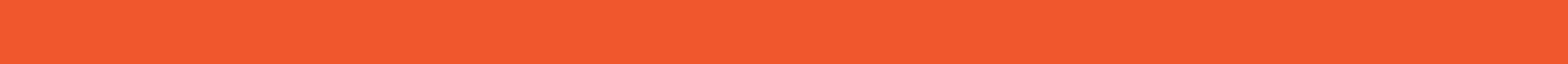 Copyright Latsa Learning Services Pty Ltd / Latsa IPX Pty Ltd 2019
[Speaker Notes: Especially in Australia, India, New Zealand, Europe and now China the presence of a certified quality management system is a key piece of compliance required from customers. It shows that you take quality seriously and use it ultimately to better the performance of your company and also for supplying a quality outcome each and every time to your customers. 

The definition of roles and responsibilities within the Project Quality Plan is key to ensuring the project meets it’s quality requirements.]
Section 5 – Project Management
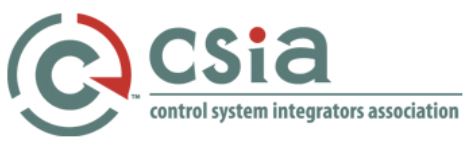 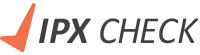 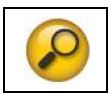 5.12.1 Does the integrator manage project closure within established policies and procedures? Does this involve the client? 
• The project manager should ensure that projects are closed according to policy and in a timely manner. 
• There should be a project closure review with the client to obtain documented acknowledgement of project completion. 
• A project survey should be provided to the client for project-specific feedback. 
• A project team review should document the lessons learned (both positive and negative) on the project. The unfortunate, but also required, review on a poorly rendered project provides the opportunity for analysis and corrective measures to be put in place to eliminate the same in the future. 
• The project manager should confirm all closeout activities are completed and project related software and documentation is archived per policy. As part of each project closeout, a final technical post project review should be conducted to address issues such as: 
Final documentation 
Operations and Maintenance (O&M) manuals 
Final designs 
Issue for Record documentation 
License transfers 
Reuse 
• The integrator should follow a standard checklist of items as part of its closeout process. 
• The project should be reviewed for closeout of all scope and deliverable requirements. 
• The project should be reviewed for closeout of all financial obligations such as purchase orders. 
• All technical and quality documents, as well as correspondence should be stored in project files.
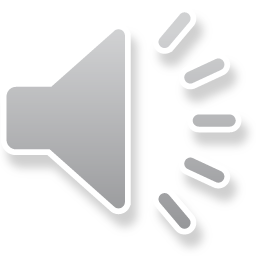 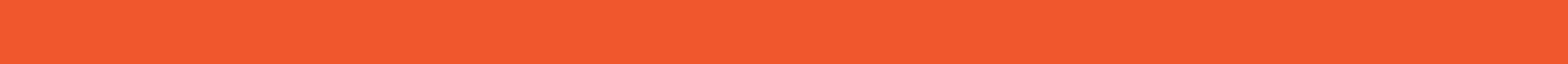 Copyright Latsa Learning Services Pty Ltd / Latsa IPX Pty Ltd 2019
[Speaker Notes: Project close out is all about tying off the loose ends. 

Have you received practical completion for your project
Can you send the final invoice
Have all of your invoices been paid
Is the configuration locked down as a baseline in your records?
Have all of the deliverables been completed to the customers satisfaction 
Have you carried out a project review and communicated and documented the lessons learnt?
Is all of the project documentation and communications saved
Have you closed off all of the project codes so that no further booking can occur
Have you handed the project over to your service department

There are quite a few more items that one could think of but ultimately developing your own punch or checklist here will see this process done properly every time.]
Section 6System Development Lifecycle
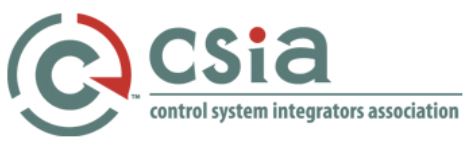 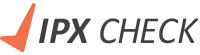 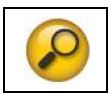 6.1.2 Does the integrator execute internal and external kickoff meetings to evaluate and clarify overall scope, functionality and technical issues with the project team and with the integrator’s client and end-user? Any requirements that relate to the end-user, if different than the integrator’s client, need to be addressed as well. 

• Internal kickoff meetings should be executed to ensure project team is informed of scope, schedule and budget prior to having a separate external kickoff meeting with the client’s team. 
• Topics to include in the kickoff meeting should address project scope and schedule, client standards, integrator standards, use of re-use items as well as configuration management. 
• Multi-phase projects may require multiple project kickoff meetings and may need to include new project resources as they join the project team. 
• All assumptions and expectations from the sales phase should be reviewed and clarified, as needed with the client and/or end user. Records of meetings and site notes should be kept to support the requirements and design phases. 
• This process should occur early as part of project execution and should occur in addition to any review done during the sales process.
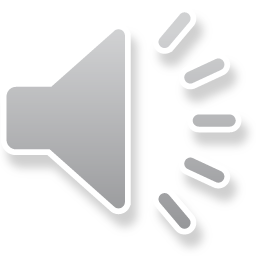 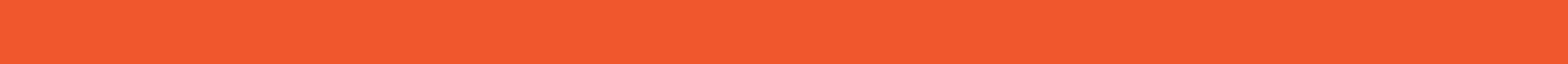 Copyright Latsa Learning Services Pty Ltd / Latsa IPX Pty Ltd 2019
[Speaker Notes: As we talked about in section 5 internal and external kickoffs are defining points in the lifecycle of a project. They provide clarity on deliverables and allocate responsibility. They provide clarity for both your internal team and a means to discuss and finalise the delivery plan with your customer. They communicate expectations and clear assumptions. They are such important moments in time that they should be recorded and they occur sooner rather than later to provide that clarity early in the project.]
Section 6System Development Lifecycle
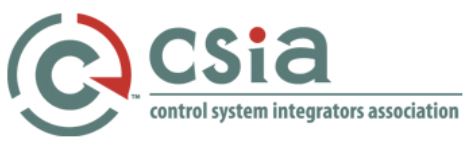 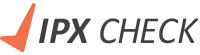 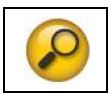 6.2.3 Does the integrator review the system requirements with the client to ensure the requirements are still consistent with client expectations? Are they reviewed internally prior to reviewing with the client? Are they approved by the client? 

• Approval of the requirements baseline is extremely important, since it will be the basis for both design and verification activities. Even on projects (i.e., equipment/technology upgrade) which do not require any changes to functional requirements, it is still critical to define the criteria that will define final acceptance. 
• Integrator should review the requirements documentation internally to ensure that the requirements accomplish the original scope of the project, can be met, and all internal project team members are in agreement with the system requirements. 
• To establish the initial requirements baseline, the system requirements should be formally approved by the client. It should be clear to both parties what is meant by this approval. In most cases, requirements will change as there are additional insights into the system during the design phase. Change control procedures should be followed to incorporate any modifications to the baseline, including contract terms. The integrator should maintain a record of all approvals. 
• All stakeholders with an interest in the system should be identified. Examples of stakeholders are business managers, project managers and process operators. The integrator should ensure that the proper stakeholders are involved in both the gathering/interviewing and review process. 
• Requirement reviews may include examination of the requirements, along with preliminary solutions and non-functional issues such as risk, maintainability, training, etc. 
• The integrator should review the impact of any significant changes to the requirements in term of contract scope and impact to the project constraints (cost and schedule).
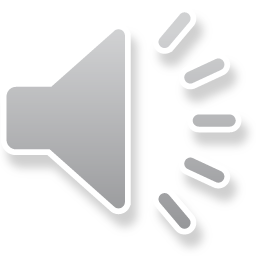 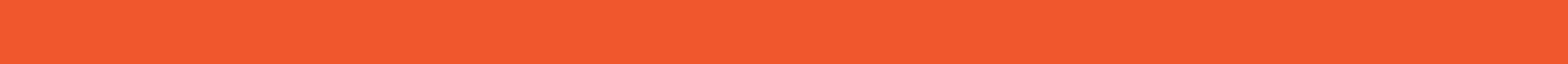 Copyright Latsa Learning Services Pty Ltd / Latsa IPX Pty Ltd 2019
[Speaker Notes: This section is all about requirements. Having reviewed over two hundred projects in my time I am constantly amazed when I cant see project requirements and if I do how they relate to the scope or deliverables of a project. Or where I see that they are not clearly agreed between integrator and customer. I fail to see how you can possibly sign off a project as complete if there are no requirements that have been verified as completed.

This is an area where you should absolutely insist that the presence of signed off and agreed requirements is not negotiable. You simply can not rely on trust alone that the customer will agree that what you have delivered based on hear say alone. Insist that this a non negotiable part of your engineering processes.]
Section 6System Development Lifecycle
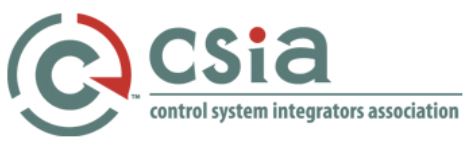 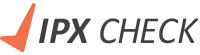 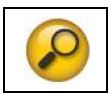 6.3.2 Does the integrator conduct internal Design Reviews? 
• Design reviews provide a mechanism for multiple individuals to evaluate the design approach before actual development begins. A major goal of the design reviews is to manage risks. Highly qualified individuals or Subject Matter Experts (SMEs) for a specific technology from the organization are usually involved to help drive consistent design approaches. 
• The internal design reviews should include team members, as well as technical personnel not on the team. 
• All recommended and required changes that were evaluated should be recorded and should include whether recommended/required changes were selected for implementation. 
• The purpose of these reviews is to ensure that all required items have been covered, appropriate standards have been used, available re-use items have been considered/used and that departures from the scope are accounted for. Formal traceability between design elements and user requirements is one means to ensure design coverage, and is required for some industries. 
• The use of prototypes and studies during reviews may also help the integrator reduce risks before the development activities. These risk reduction activities may be used at any time prior to commissioning and include human-machine interface (HMI), technical performance prototypes and feasibility studies.
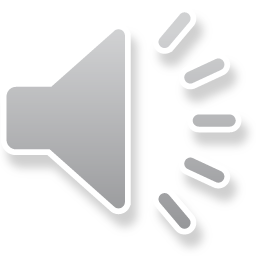 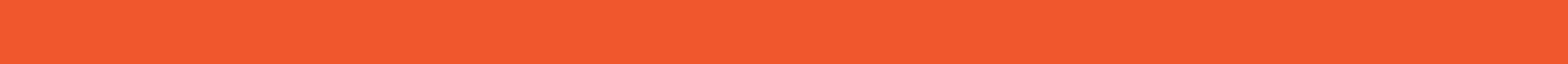 Copyright Latsa Learning Services Pty Ltd / Latsa IPX Pty Ltd 2019
[Speaker Notes: As an engineering manager I insisted that engineers had the approach to the design problem be reviewed before they started and verified when completed. It wasn’t because I didn’t trust my engineers – I had 100 of the most gifted control system engineers on my team but as I learned myself a complete engineer had the maturity to appreciated that 1. I could make mistakes and 2. I may not have come up with the most elegant solution. 

An engineering team that carries out internal design reviews learns alternate approaches to solving problems, encourages and appreciates the opinions of others, sets minimum standards of themselves and become highly functioning and innovative teams. 

In short use internal design reviews and where meetings occur document them.]
Section 6System Development Lifecycle
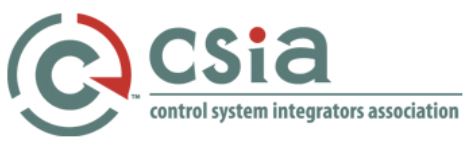 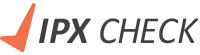 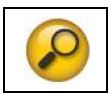 6.4.1 Does the integrator have defined processes for design and development to ensure a consistent and efficient approach? 
• The integrator should have processes and standards (See Section 7.2) in place that govern how a system is developed. In the absence of client-specific requirements, the integrator should always revert to these procedures/guidelines during development. 
• The integrator’s development standards and processes should apply to all deliverables including hardware (panels), software, drawings and documentation. 
• The integrator should ensure that these standards are revised based on project experiences (i.e., lessons learned), infrastructure, company size, and technology changes.
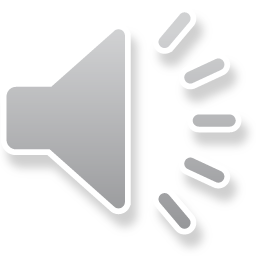 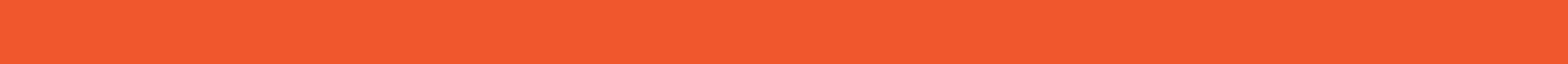 Copyright Latsa Learning Services Pty Ltd / Latsa IPX Pty Ltd 2019
[Speaker Notes: What are the minimum standards that you insist on when code is written and assembled? Do you always have your work peer reviewed? Do you carry out unit testing as the design evolves to ensure errors are not carried through? Do you always carry out FAT? Do you change or enhance your standards based on a clients expectations. How deeply do you manage the configuration as it develops. Do you change your standards based on past lessons learnt? Do you check each other to make sure standards are consistently adhered to? Are all of your team self accountable to these expectations, Do you induct new engineers so that they understand and commit these expected standards?

Ultimately you are stating a minimum level of acceptable technical quality  - and it should be respected and followed by all.]
Section 6System Development Lifecycle
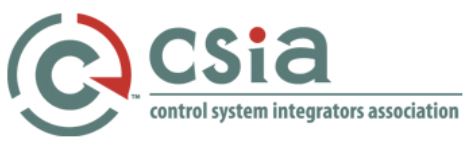 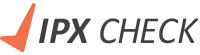 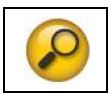 6.6.3 Does the integrator perform and document formal FAT activities to ensure all requirements are fully satisfied before delivering the system? 

• Whenever possible, the client should be invited to witness the FAT. Regardless of whether a client witnesses the FAT, the FAT should still be performed for all projects where the integrator has responsibility for some aspect of system functionality. 
• The integrator should obtain and document all required client approvals and verification of test results prior to shipping the system to site. 
• At times, certain requirements may not be reasonable tested during FAT. Integrator should identify these requirements and note that they must be tested prior to or during SAT. 
• To the extent that the client requires either the shortening or bypassing of the FAT, it is imperative that the integrator procure the client’s express agreement in a written document to the adverse consequences of this change.
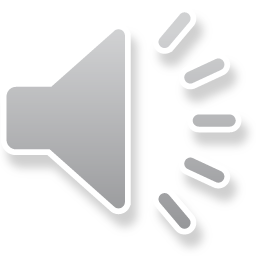 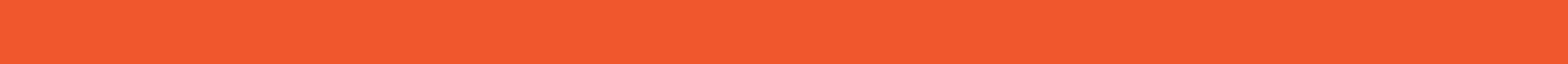 Copyright Latsa Learning Services Pty Ltd / Latsa IPX Pty Ltd 2019
[Speaker Notes: As the requirement states– FAT should be done whether witnessed by the client or not. Either way its important to ensure that the solution is proven before integration on site and often times simulation of field devices forms part of the test where those devices do not exist in your workshop. On occasion FAT is a milestone and a key invoicing point in the project. Its a good ideas to always offer the customer the witnessing of FAT and document if this invitation was accepted or otherwise.  Results of FAT should be always recorded and its good to retain these records for both invoicing and audit purposes.]
Section 6System Development Lifecycle
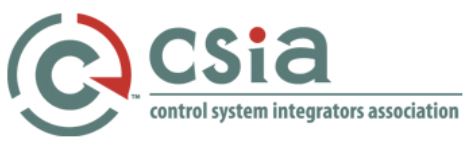 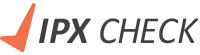 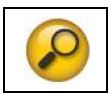 6.10.3 Is a Site Acceptance Test performed on all systems? Are responsibilities defined for all involved in the execution of SATs? Are results documented? Is there an approval process used for system acceptance? 

• Site Acceptance Testing should be performed according to a project-specific Site Acceptance Test plan. 
• Since the client is typically involved in the execution of the SAT, the integrator should clearly define the roles and responsibilities. The integrator should ensure that the client team members clearly understands the test protocols. 
• The integrator should have a means to track SAT issues (i.e., punch list) and provide closure for sign-off. SAT issues should also be identified as to its level of severity and who is responsible for its resolution. 
• Issues list items should be reviewed, addressed, and signed off. 
• The integrator should ensure that any system changes that affect system documentation are incorporated into the final documentation package. 
• A written and signed acceptance of the system should be provided by the client. This sign-off should include overall project acceptance. 
• Signed acceptance can be signed conditionally upon completion of a documented punch list of non-critical items. However, these non-critical punch list items should be reviewed, re-tested and signed-off as required before overall project acceptance/completion is achieved.
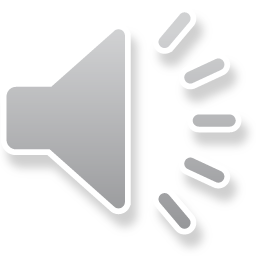 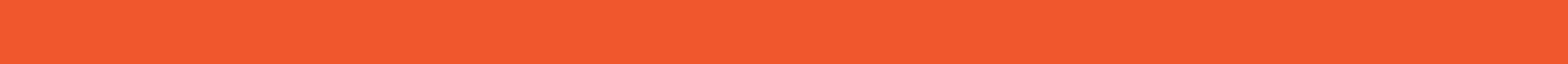 Copyright Latsa Learning Services Pty Ltd / Latsa IPX Pty Ltd 2019
[Speaker Notes: To verify that requirements be met the SAT Test plan should define what tests should be performed and pass. Normally you will need to have the assistance of users or plant operators to assist in verification – the roles and responsibilities of the whole SAT team need to understood.  A so called punch list is the most common method of recording test results. Any failed tests are issues that need to be reviewed addressed and then signed off. Again who is responsible needs to be clear.

Once passed – the punch list needs to be signed off and most desirably by the client. A completed punch list of critical items can be signed off as conditional acceptance however all items should be cleared away to gain practical completion.]
What’s in the Next Webinar?
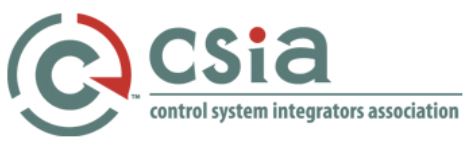 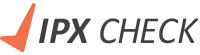 CSIA BP&B Webinar Module #4:

Section 7 – Supporting Activities

Section 8 – Quality Management
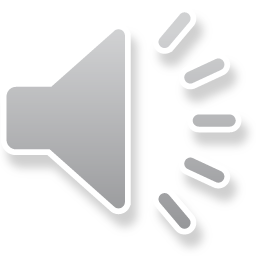 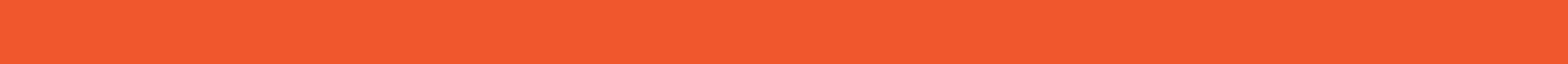 Copyright Latsa Learning Services Pty Ltd / Latsa IPX Pty Ltd 2019
[Speaker Notes: Well that’s all for this webinar. In the next webinar we will be looking at supporting activities describing the corporate-wide process areas that apply to both the project-related activities and to the management of other corporate systems and….. we also look at Quality Management as a distinct dimension of the organisation.]
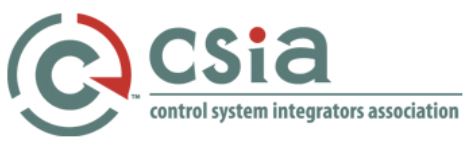 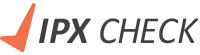 Improvement Suggestions?Contact tom@latsa.com.auThanks for listening in….Have a great day!
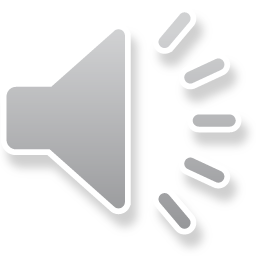 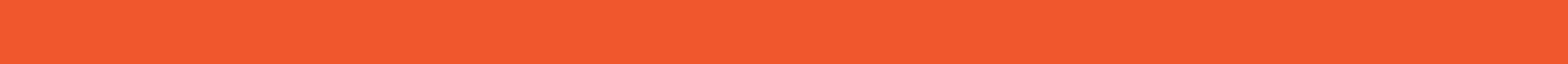 Copyright Latsa Learning Services Pty Ltd / Latsa IPX Pty Ltd 2019
[Speaker Notes: Again if you have any suggestions to improve these webinars please drop me a line

Thanks for listening and I hope you will join me next time for Module 4

Thanks and have a great day!]